Ing. Caribay Godoy Rangel
PRECONCEPTOS
CÁLCULOS MATEMÁTICOS BÁSICOS
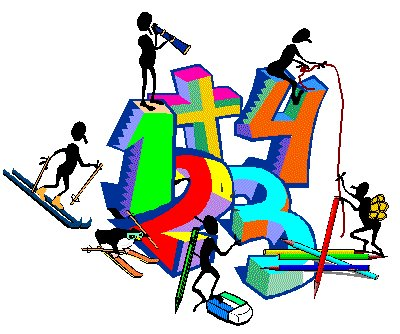 FRACIONARIOS, DECIMALES Y PORCENTAJES
RELACIONES, TASAS Y PROPORCIONES
OPERACIONES CON UNIDADES Y ANALISIS DIMENSIONAL
La mayoría de las cantidades físicas tienen unidades así como también valores numéricos. Cuando reemplazas un valor dentro de una ecuación, debes escribir tanto el valor como la unidad.. Con frecuencia podrás saber que si estableciste incorrectamente la ecuación revisando las unidades. A menudo, este procedimiento se llama análisis dimensional. Si tu respuesta tiene unidades equivocadas, cometiste un error en el cálculo de ella.
ÁLGEBRA ELEMENTAL
ÁLGEBRA ELEMENTAL
PROPIEDADES DE LOS EXPONENTES
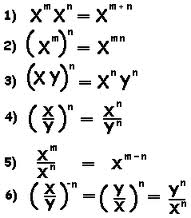 NOTACIÓN CIENTÍFICA
NOTACIÓN CIENTÍFICA
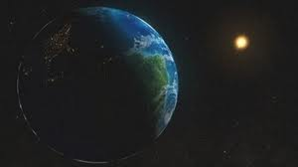 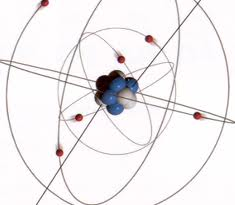 OPERACIONES CON NOTACIÓN CIENTÍFICA EN LA CALCULADORA
OPERACIONES CON NOTACIÓN CIENTÍFICA EN LA CALCULADORA
GEOMETRÍA Y TRIGONOMETRÍA
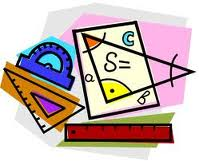 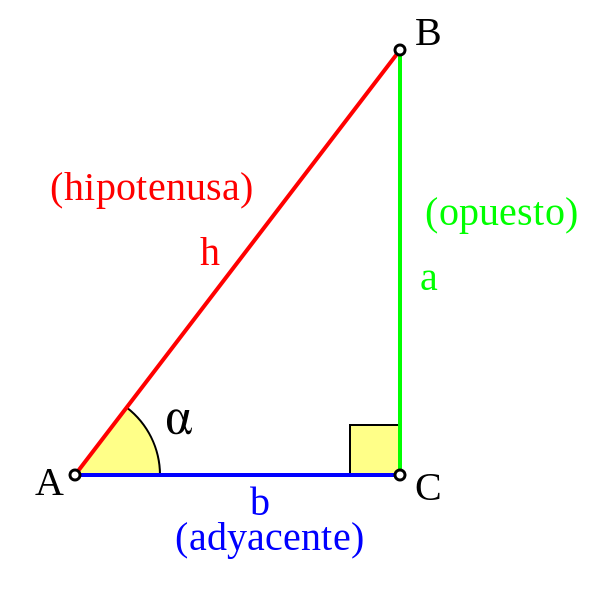 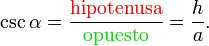 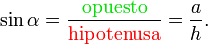 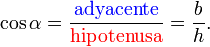 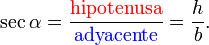 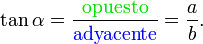 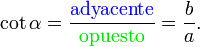 Teorema de Pitágoras
c
En un triángulo rectángulo,
el cuadrado construido     sobre la hipotenusa,
tiene la misma área que la suma de las áreas de los cuadrados construidos  sobre los catetos.
a
c2=a2+b2
b
Ejemplo 1Combate de incendios.
Para combatir un incendio forestal, el Departamento de Silvicultura desea talar un terreno rectangular alrededor del incendio, como vemos en la  figura. Las cuadrillas cuentan con  equipos de          radiocomunicación de 3000 yardas de alcance. ¿Pueden seguir en contacto las cuadrillas en los puntos A y B?